TheFactory - Accelerator
Nye muligheter gjennom samarbeid
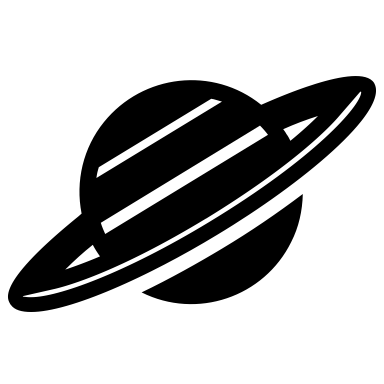 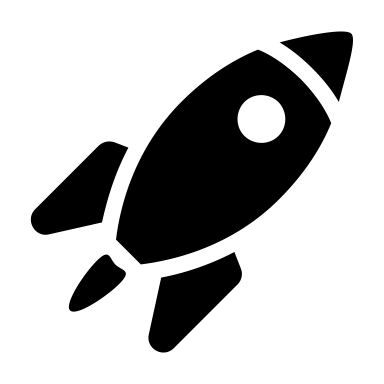 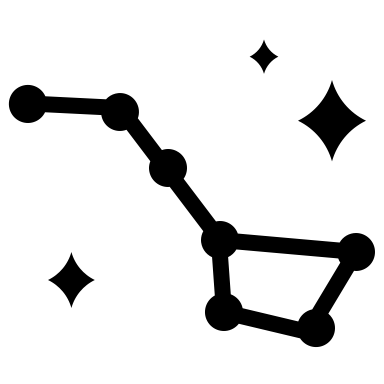 Akselerator
Growth
Partner Innovation
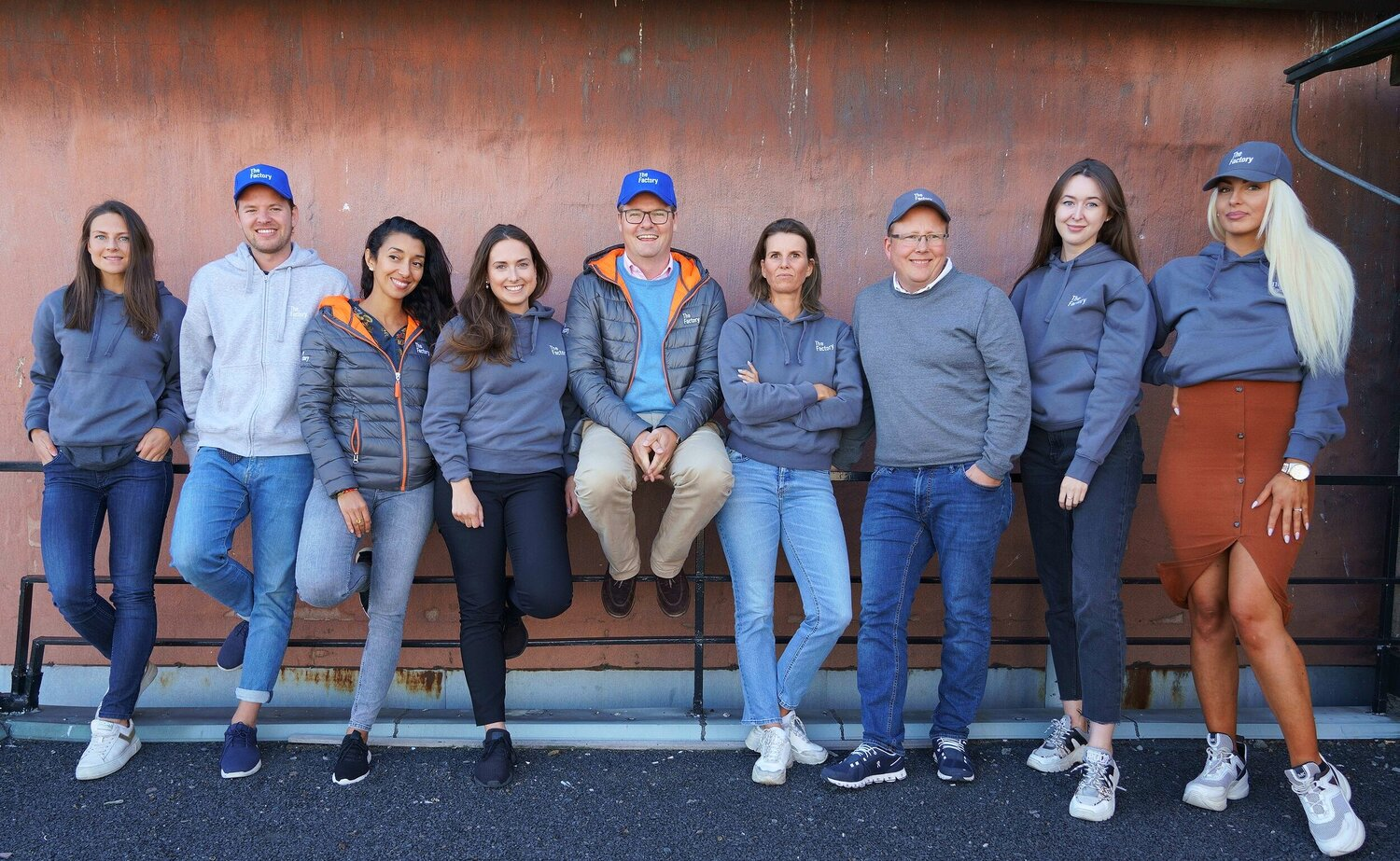 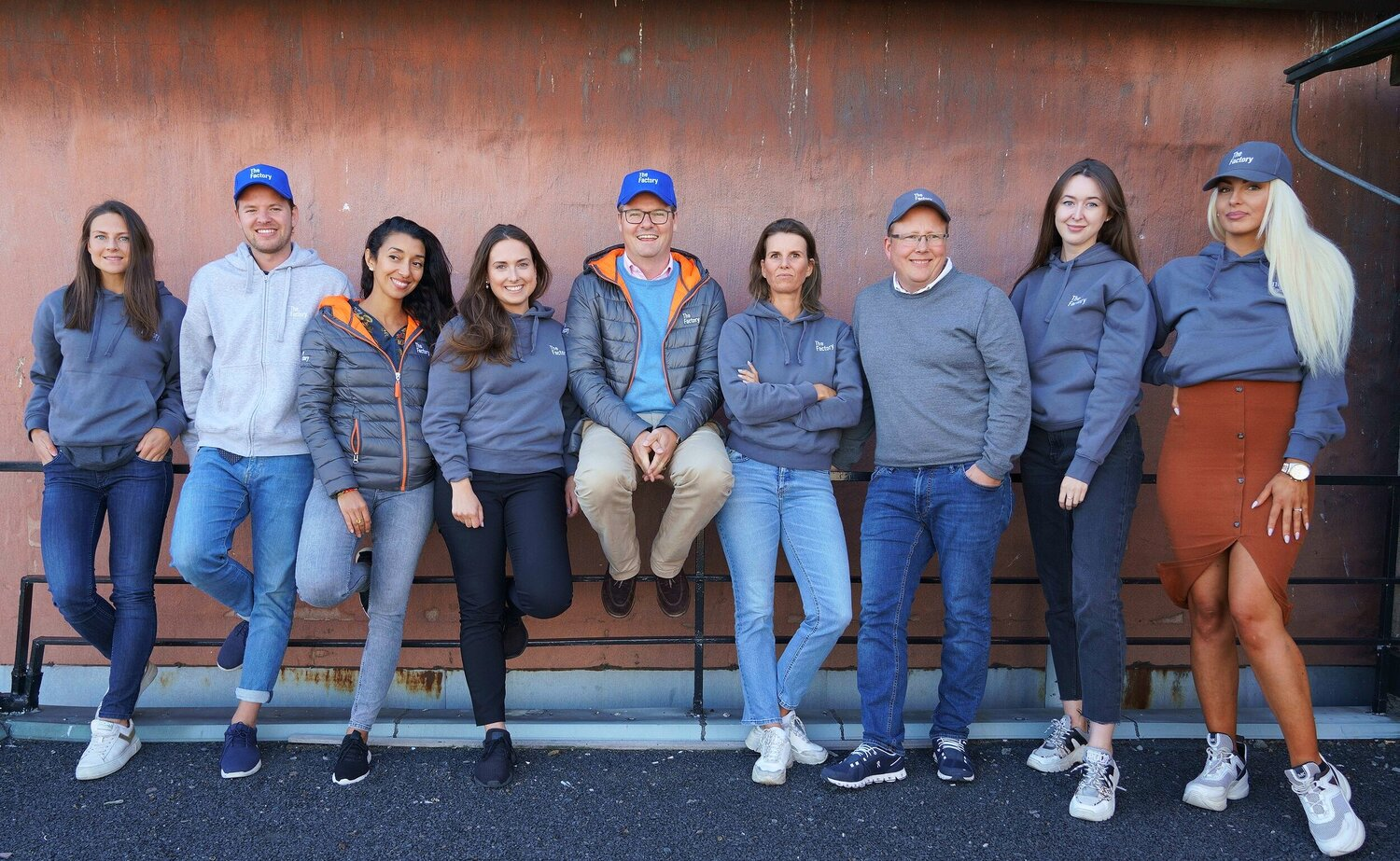 [Speaker Notes: Fast forwarding 4 years – and we have a totally different picture!]
Siden 2016 har vi...
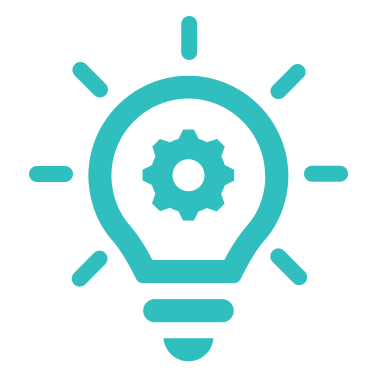 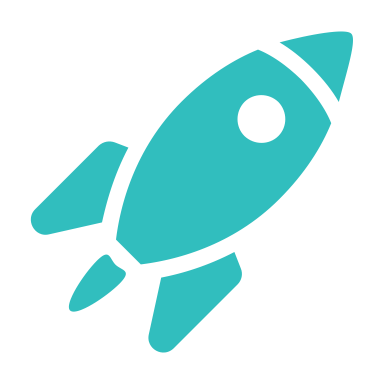 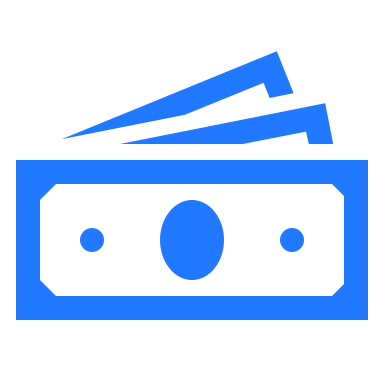 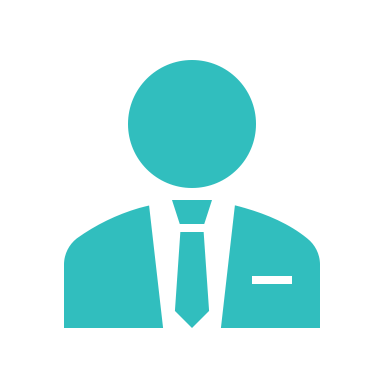 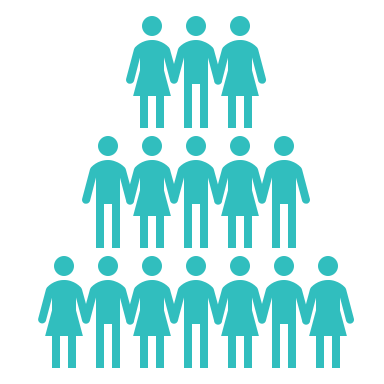 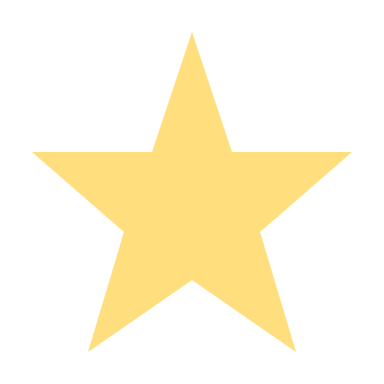 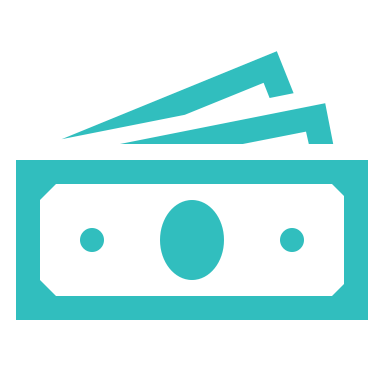 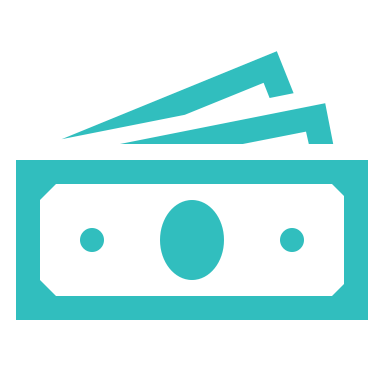 1.500+
100+
100+
150+
2
1
170+
Startups accelerated
Startups screened
Exits
Angel Investors
Mentor Network
TheFactory Norway Fund I
MNOK Raised
[Speaker Notes: Fast forwarding 4 years – and we have a totally different picture!]
Fintech & Proptech i Norge i 2020
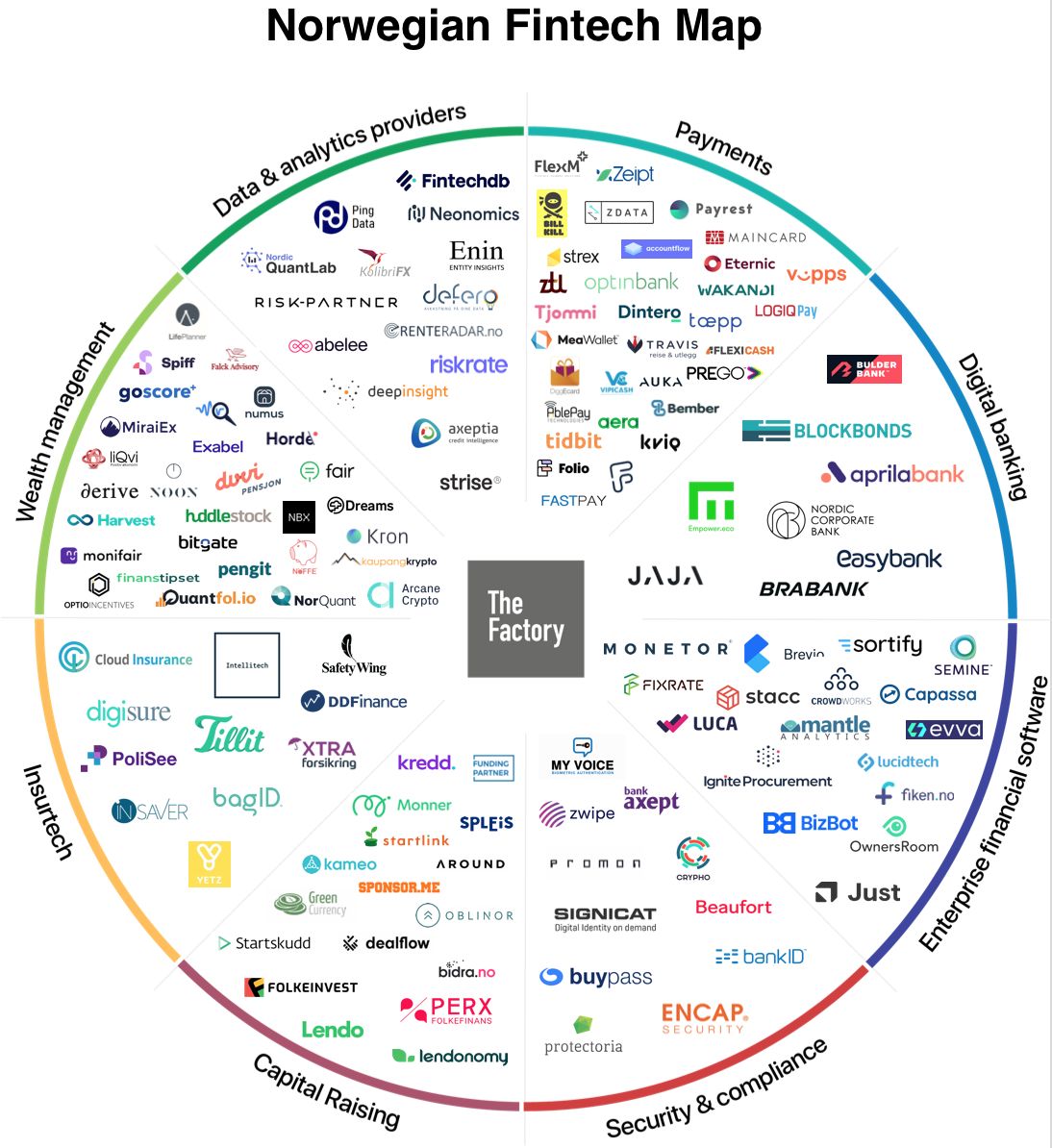 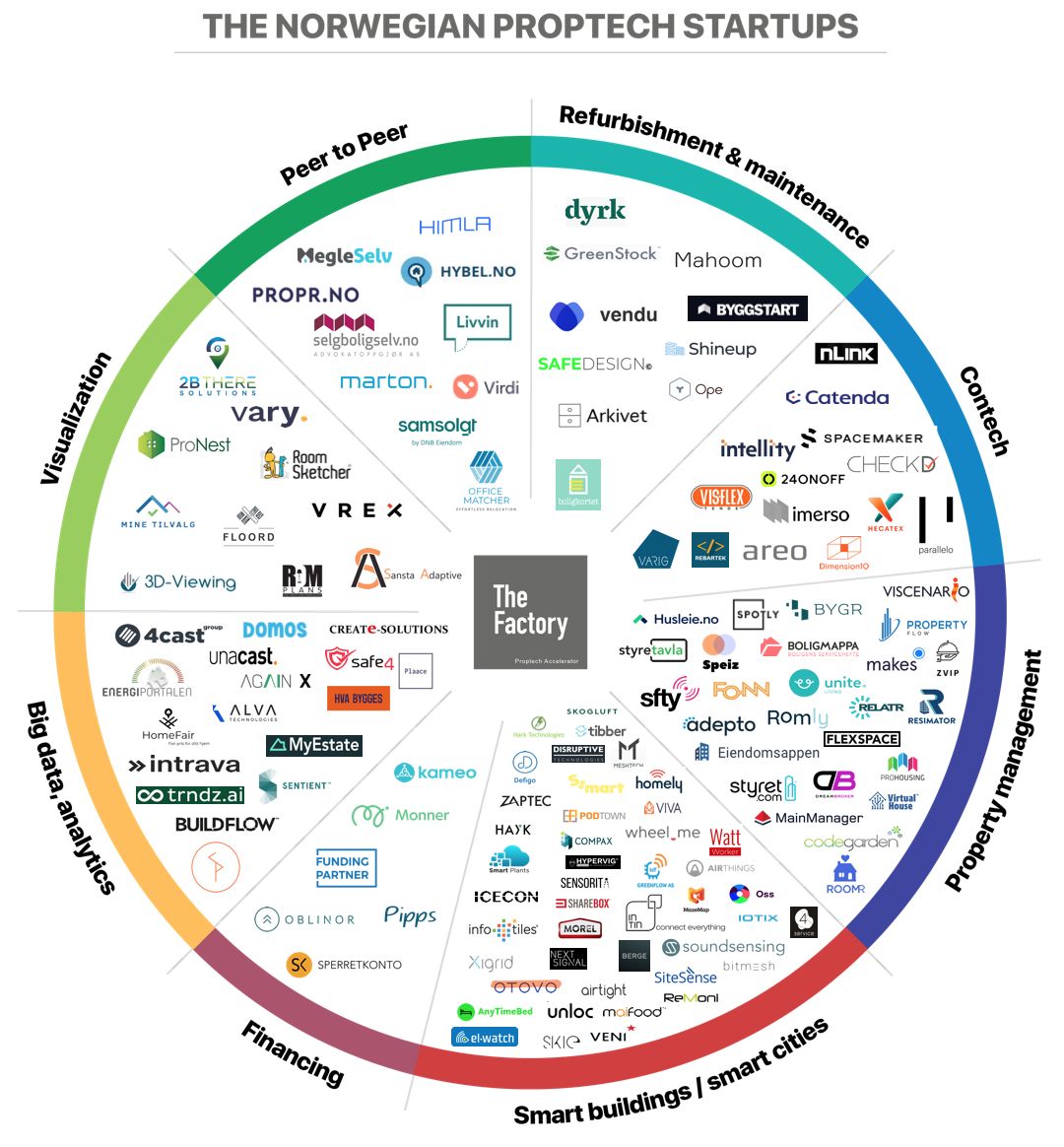 Fintech i Norge
Proptech i Norge
[Speaker Notes: But things have changed, in 2020 the opportunities in the Norwegian – and the Nordic – markets are enormous!]
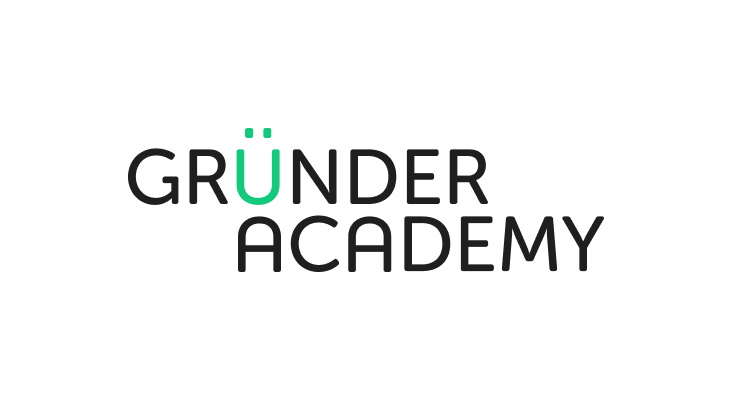 Oslo - Bergen - Stavanger - Kristiansand
#FINTECH  #PROPTECH  #NEW ENERGY  #MOBILITY  #GREEN  #ROBOTICS  #RETAIL
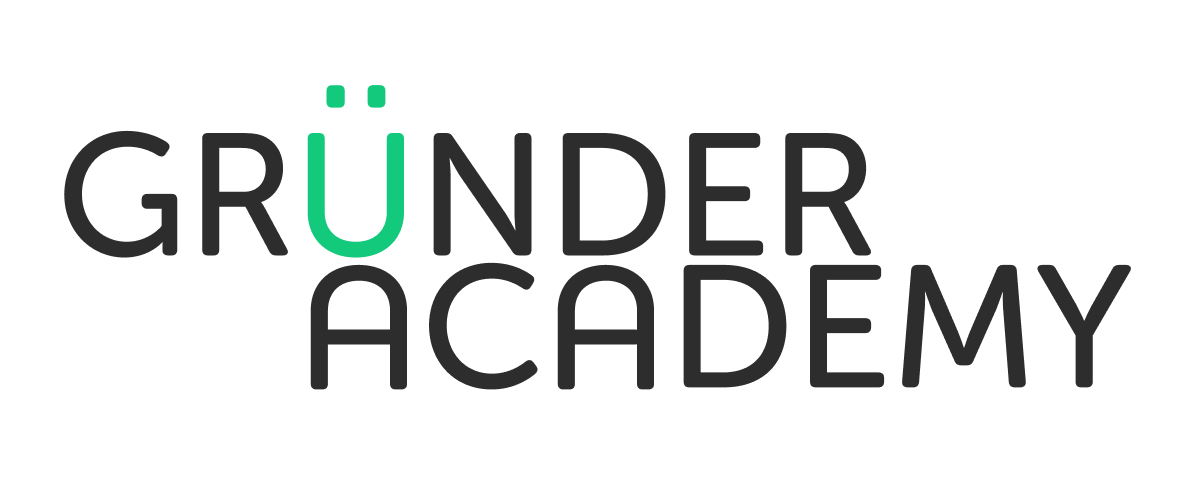 33 New Norwegian Startups!!!
Awesome kick-off for Norway’s largest startup accelerator program GRÜNDER ACADEMY!
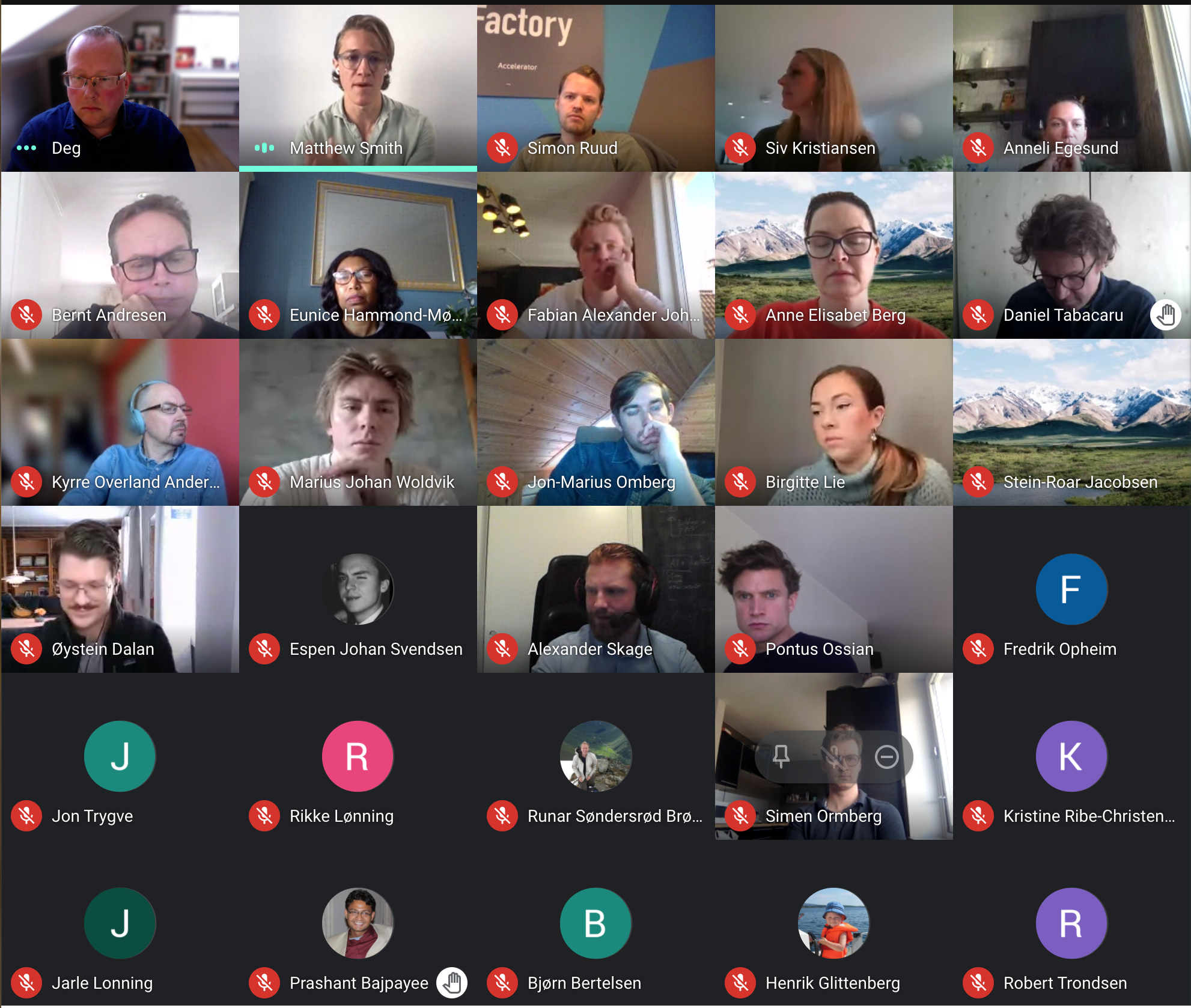 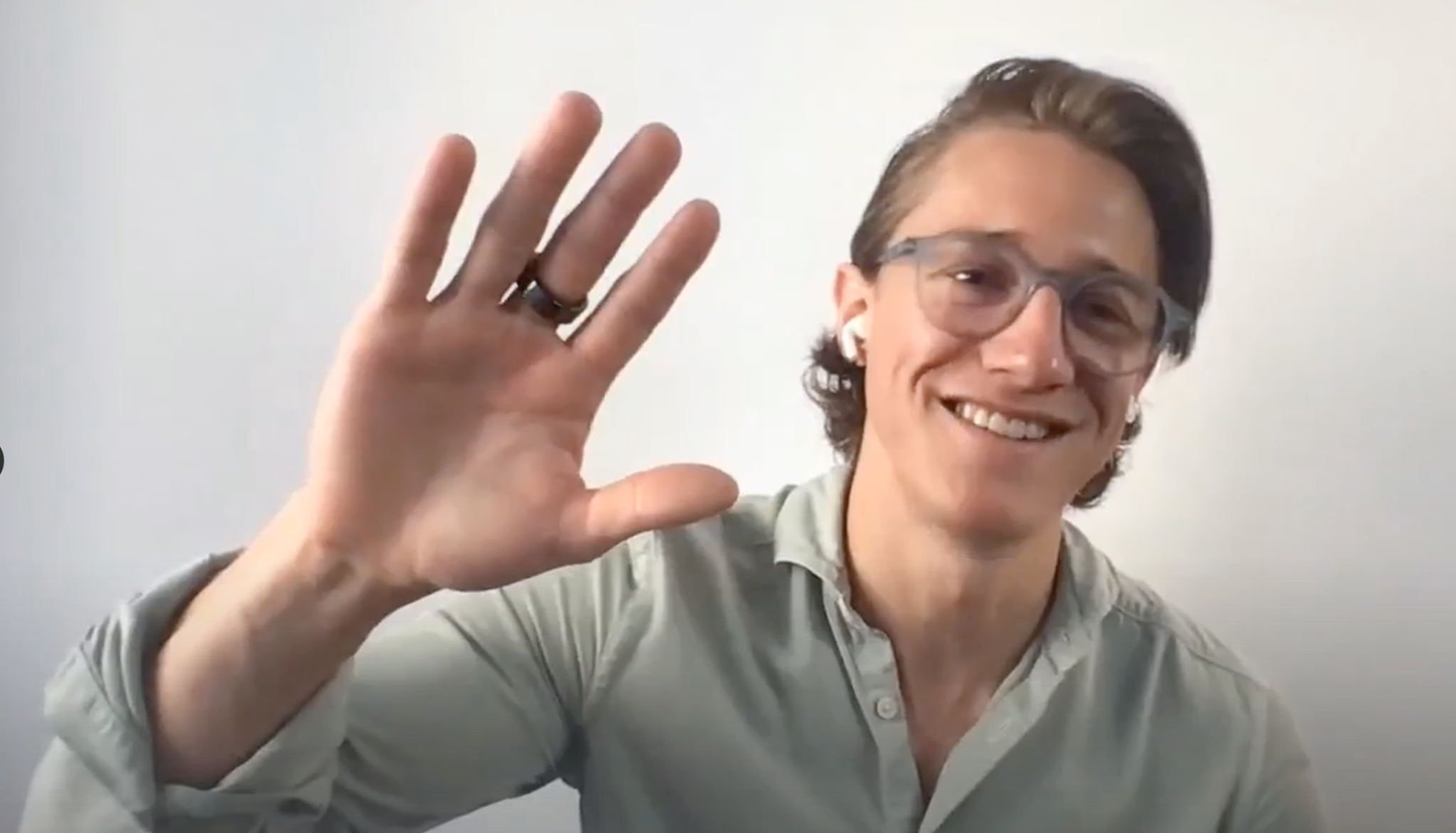 #Fintech #Proptech #Retail

#Energy #Logistics #Green

and more...
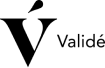 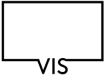 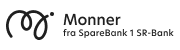 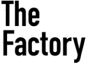 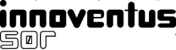 COPYRIGHT © 2021 GRÜNDERACADEMY. ALL RIGHTS RESERVED
Stort nettverk = stor tilgang på startups & ressurser
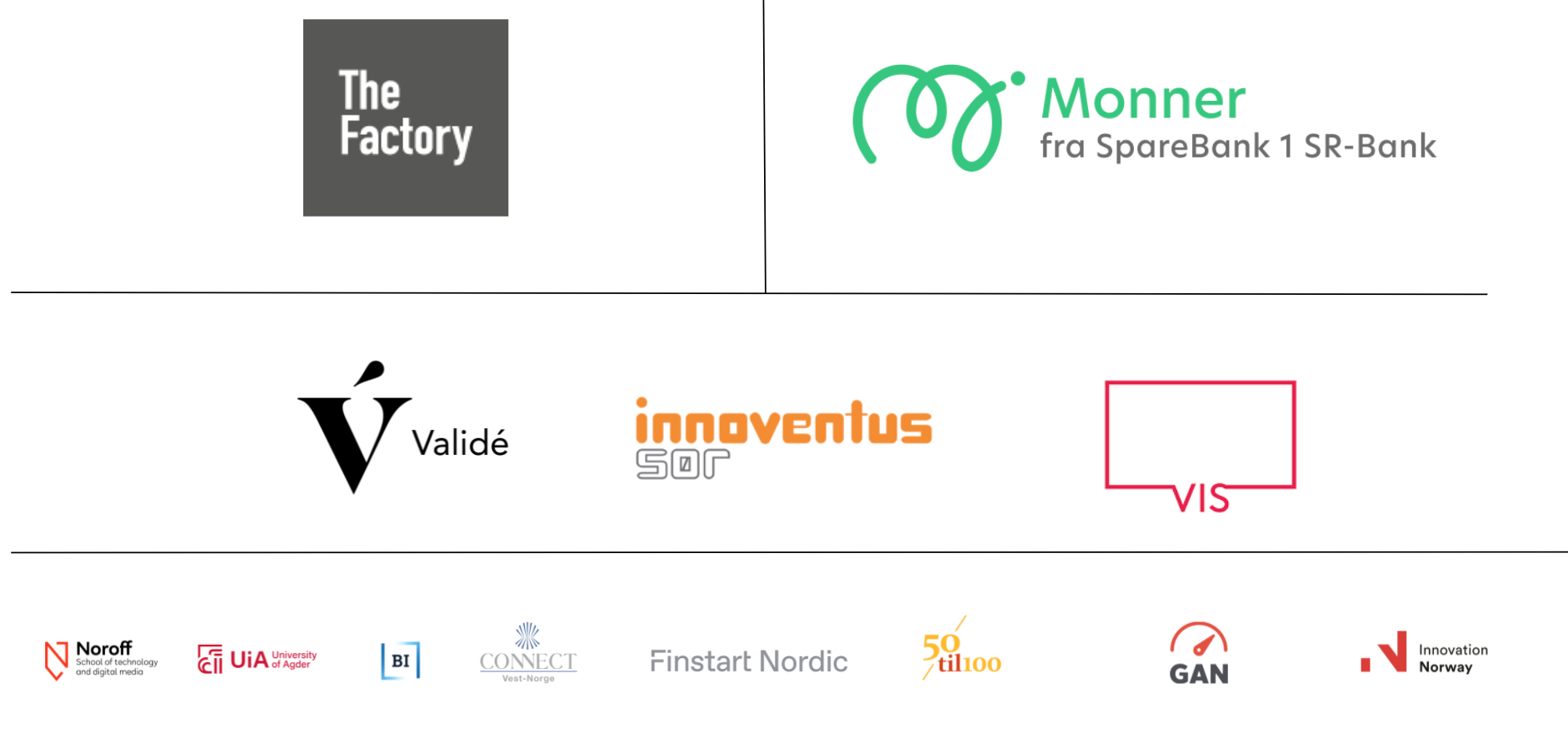 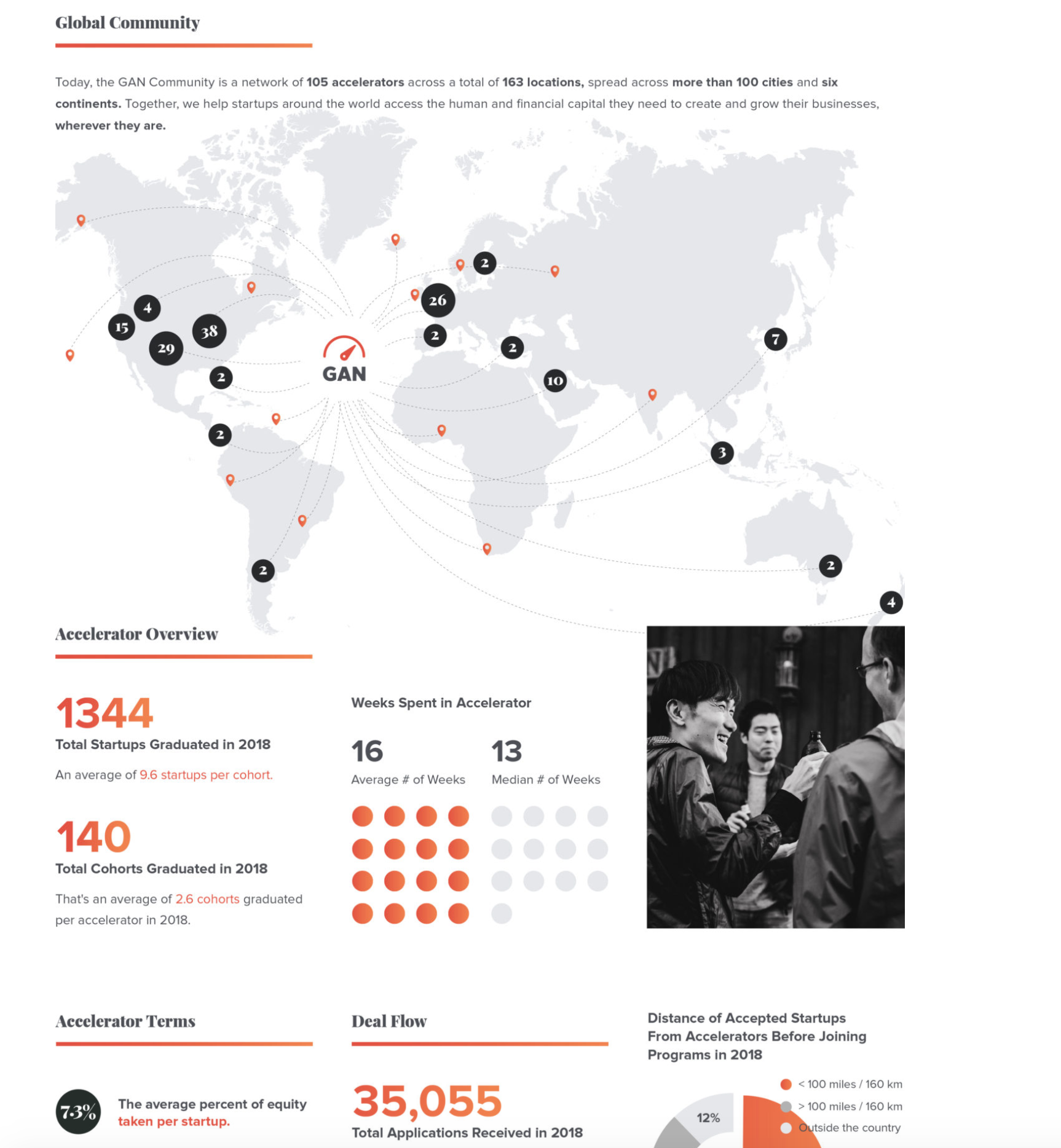 #Corporate Partners #Startups #Investors #Mentors
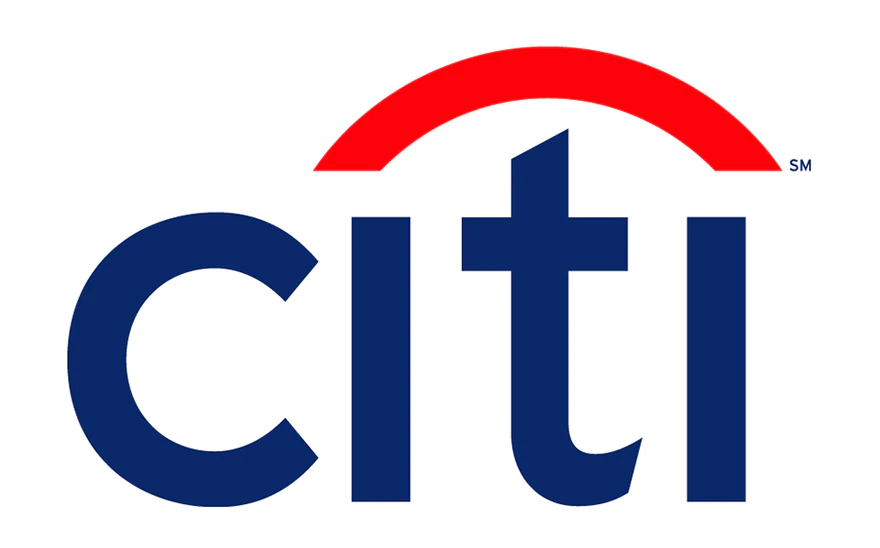 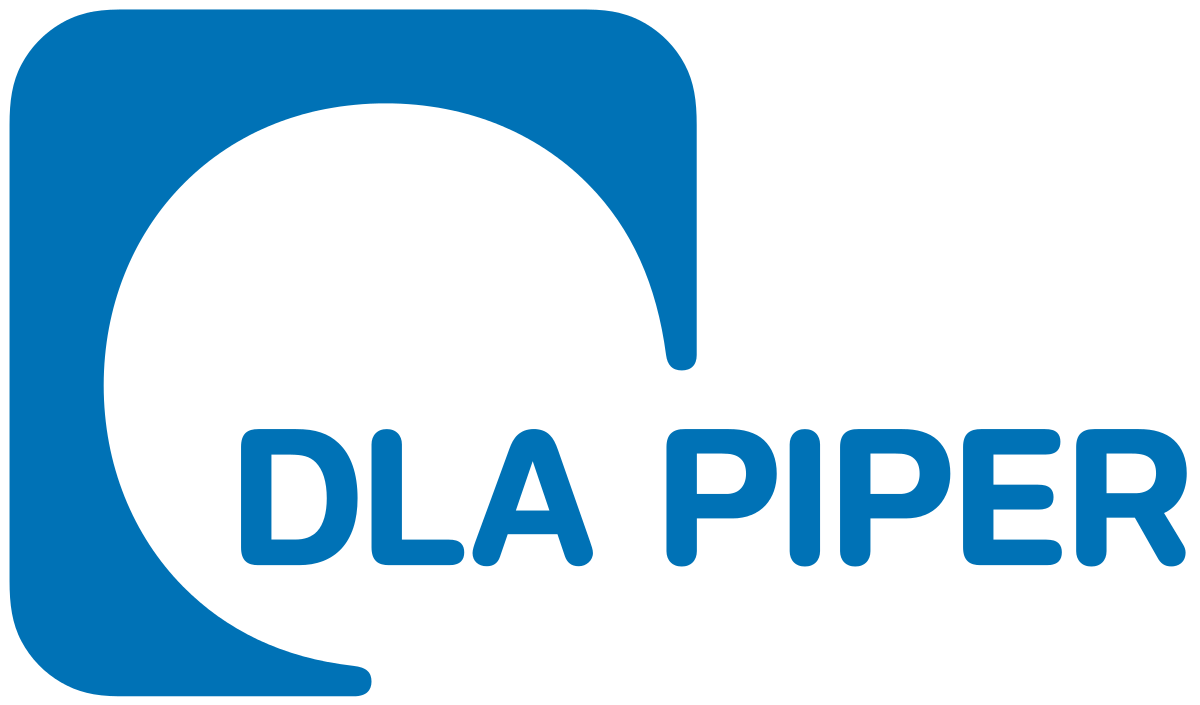 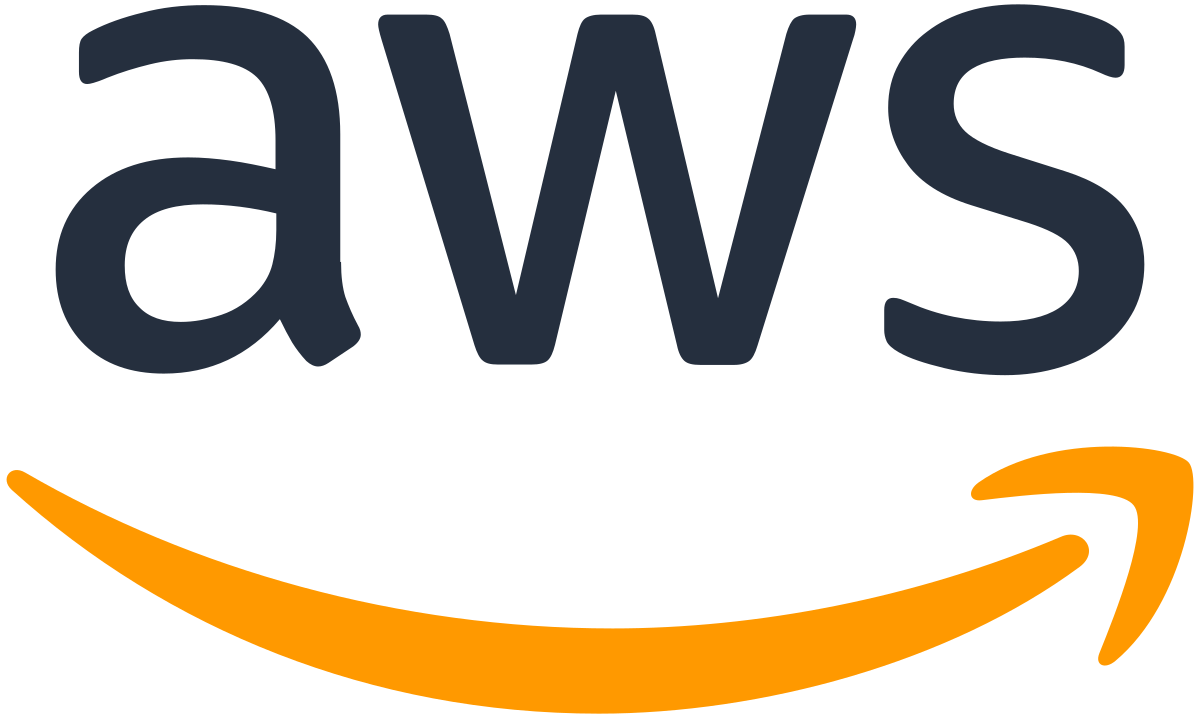 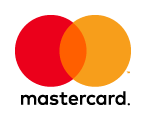 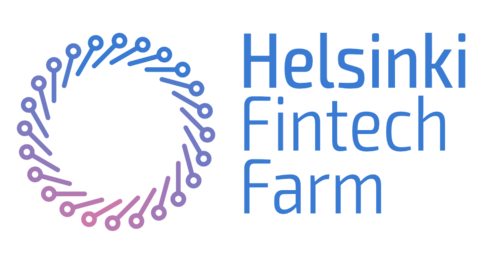 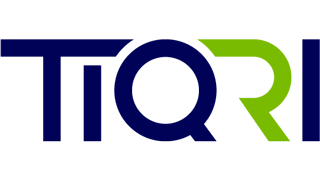 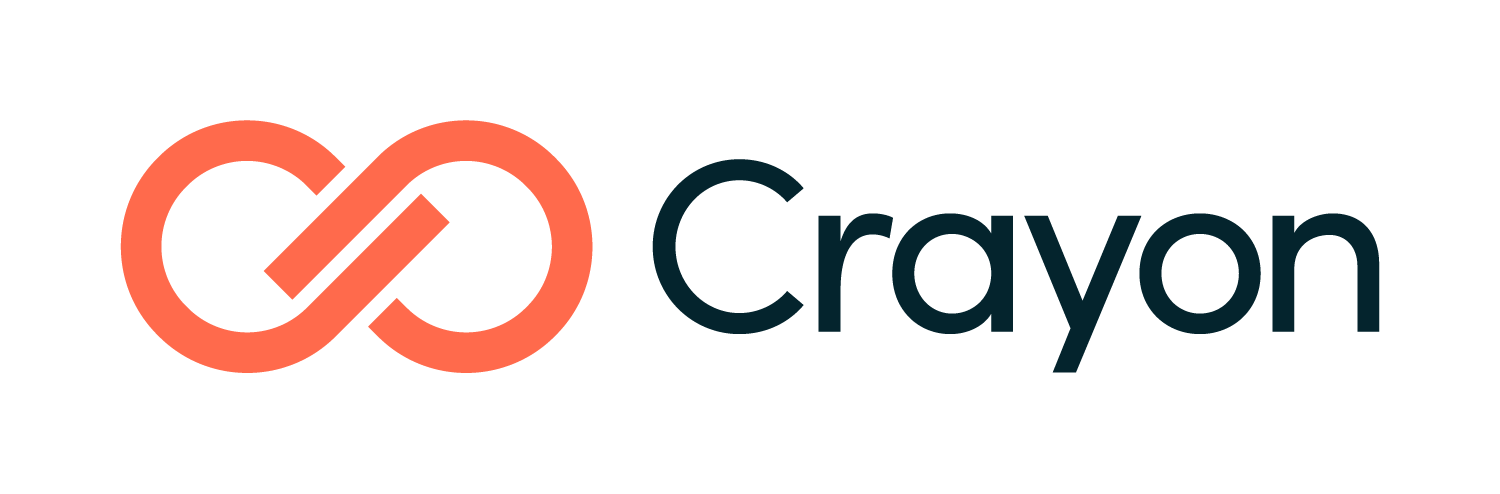 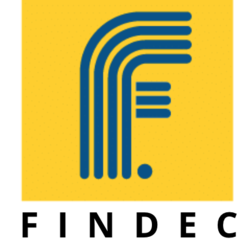 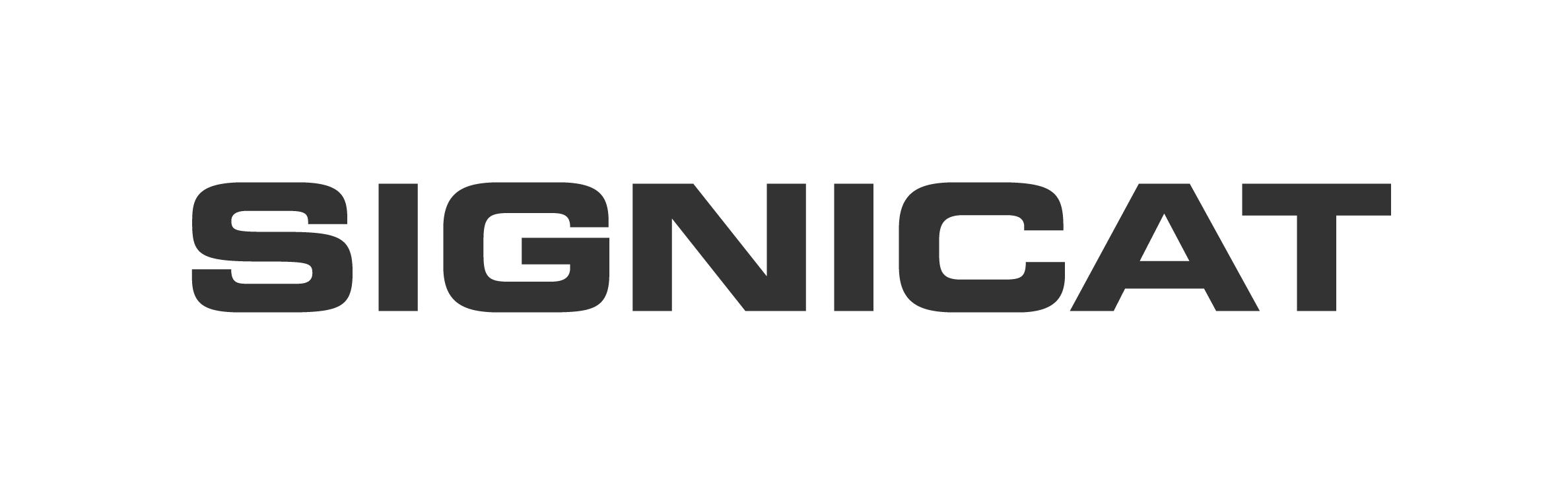 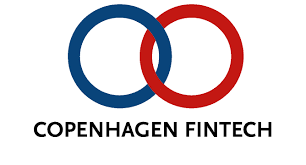 © Copyright - All rights reserved  TheFactory 2021
Startup-corporate samarbeid
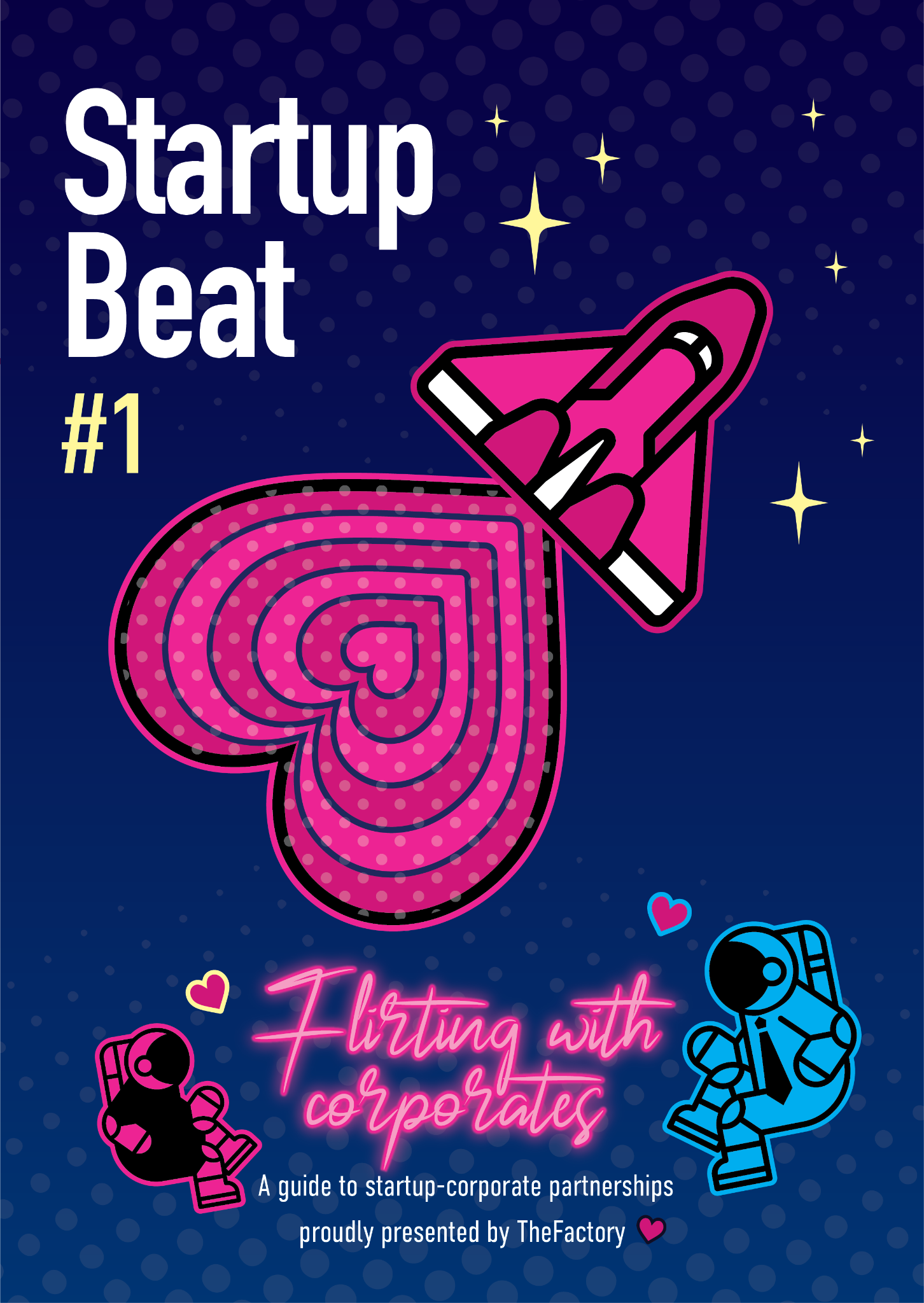 Rammeverk for startup-corporate samarbeid

Best practice eksempler (Do´s & Dont´s)

Relevante koblinger mellom startups og partnere
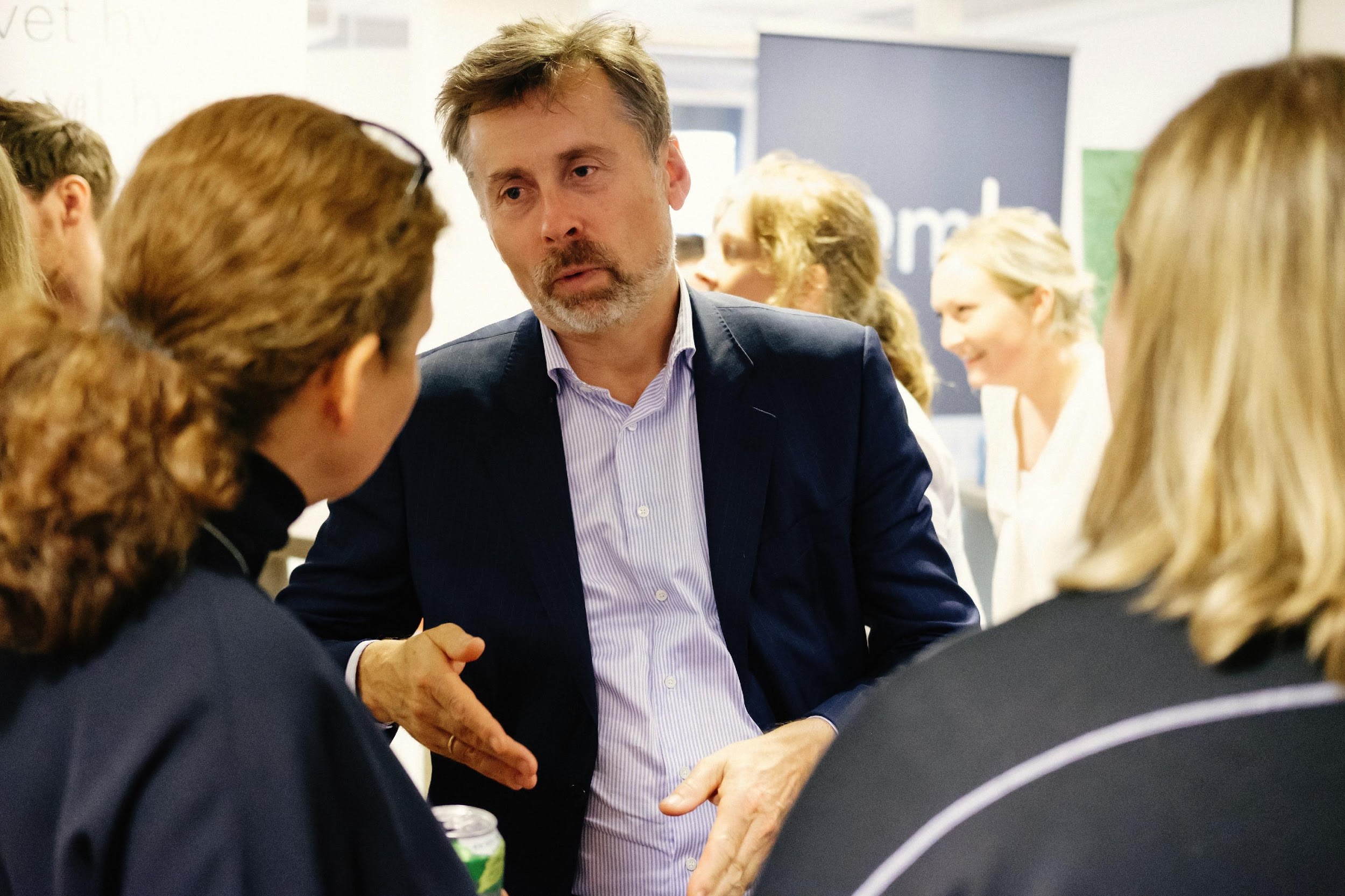 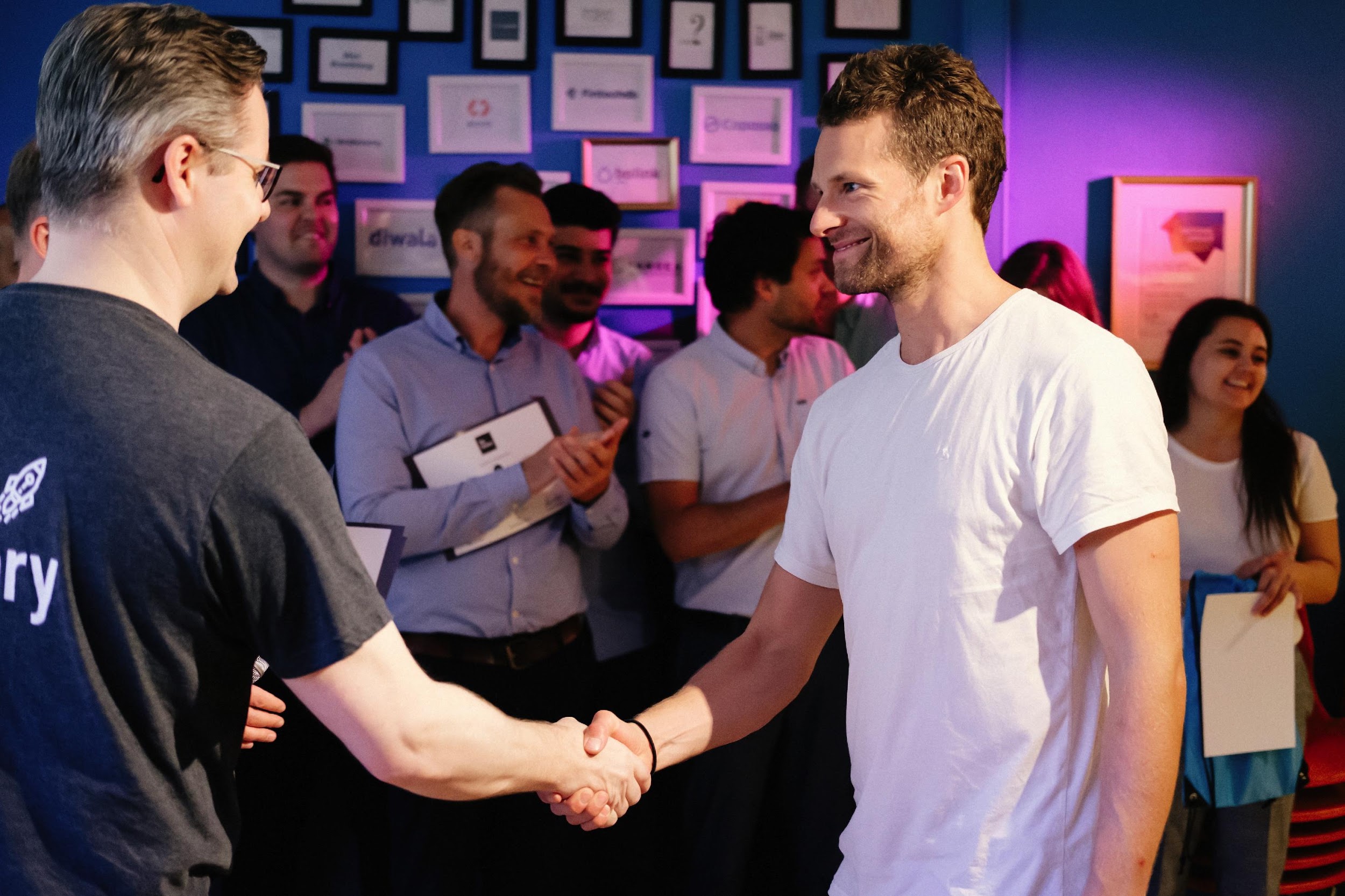 Fremtidens Mobilitet = Mer enn hjul...
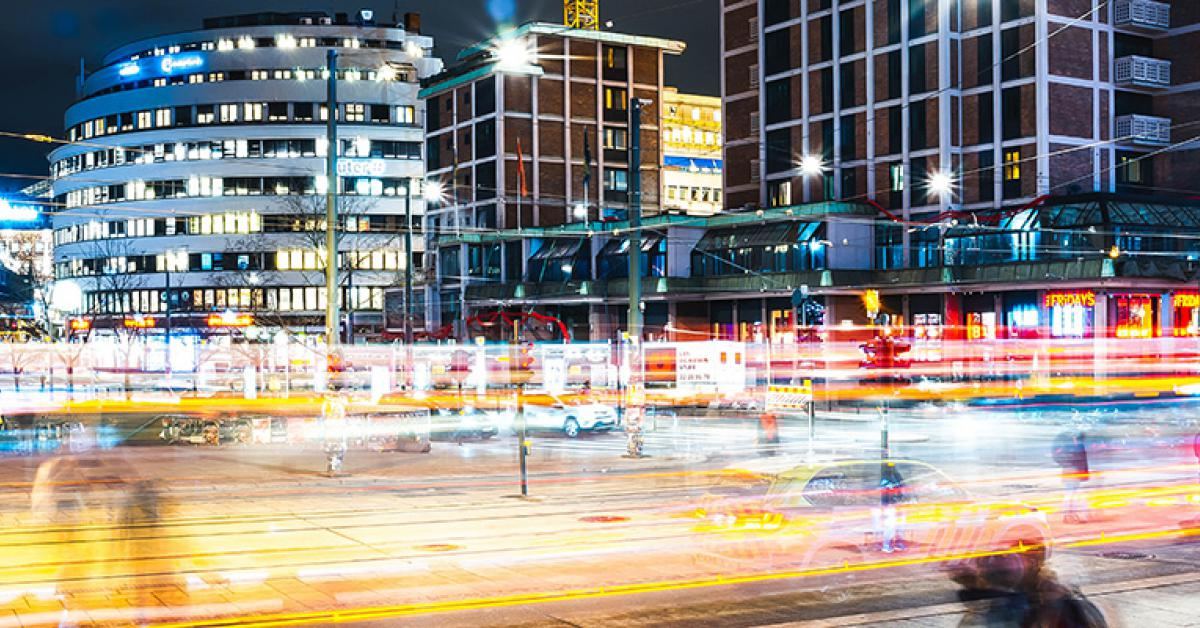 Kollektivtransport

Kjøretøy (på bestilling)

Smart lading

Smarte bygg & infrastruktur (proptech)

Nye betalingsløsninger (fintech)

Nye forretningsmodeller

Innsikt & data
TheFactory x Ruter samarbeidsmuligheter
Future Mobility Program
Innovasjonsarenaer
Speiding etter løsninger
6 måneder, 5-10 startups
Jobbe med Ruters problemstillinger, bidra til innovasjon, nye samarbeid
TheFactory har lang erfaring i å skape innovajonsarenaer og møteplasser mellom ulike aktører. 
        


             ETABLERT NÆRINGSLIV




             STARTUPS




  	    STUDENTER	




              SENIORER
Demodag/investordag
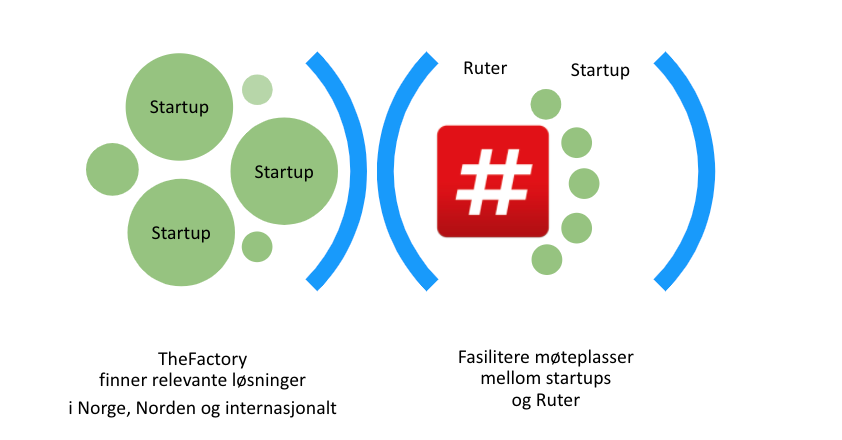 Showcase progress
Innovation camp
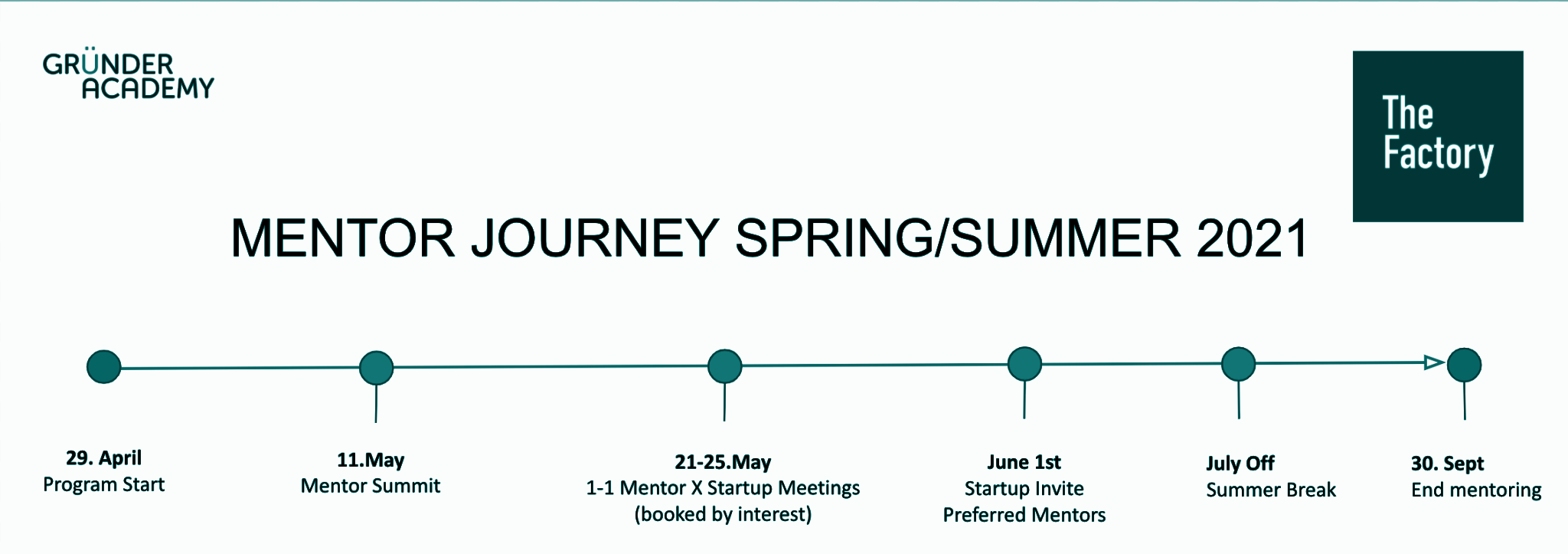 Showcase progress
Business camp
Kickoff camp, mentor matching
Partner
Takk for tiden!

hc@thefactory.no
Hans Christian Bjørne
Partner
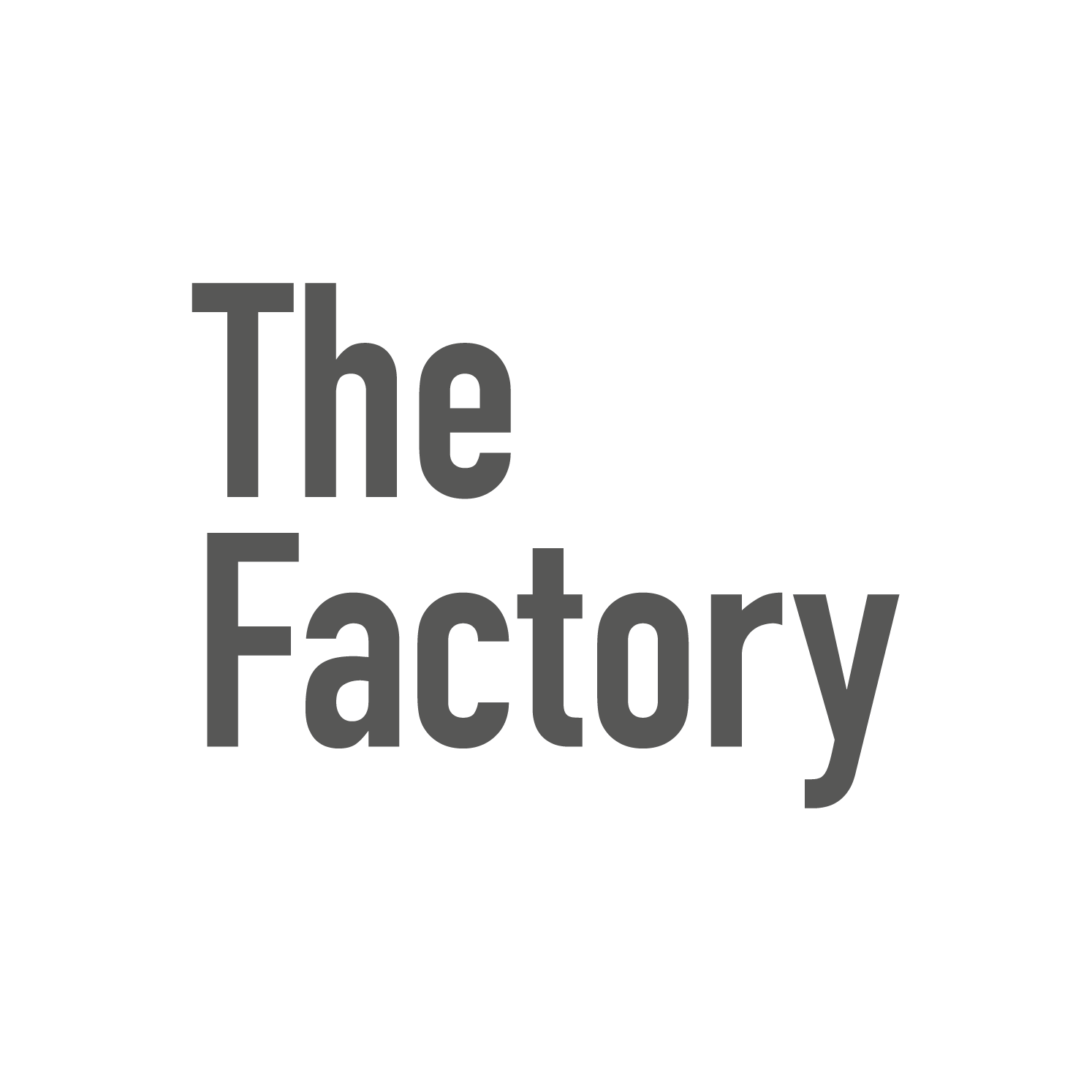 Mentor
Gründer
Investor